Chapters 10-12
Unit 1: Space Exploration
Celestial Bodies
Definition: 
A natural object out in space such as a planet, a moon, an asteroid, a comet, or a star.
Constellations
Constellations
A distinctive pattern in the night sky formed by a group of stars.
Asterisms
Smaller groups of stars forming patterns within the constellations.

Ex. Ursa Major contains the Big Dipper
Big Dipper within Ursa Major
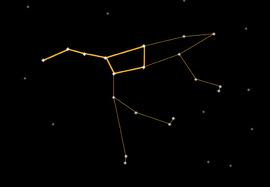 Ursa Minor aka Little Dipper
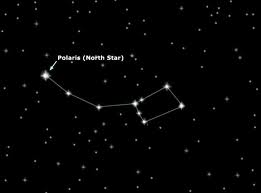 Orion
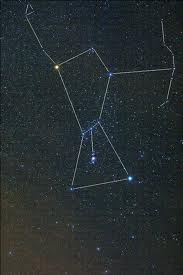 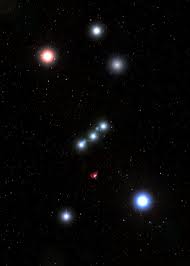 Orion’s Belt
The movement of celestial bodies
Why do stars appear to move?
Looking North, stars seem to move clockwise around the North Star (Polaris); looking south, stars appear to move from East to West.
This is because of Earth’s movement. It moves in two ways:
Spinning  on its axis.
Rotating around the Sun.
The movement of celestial bodies
Why does the moon appear to move?
The moon orbits the Earth from West to  East. This occurs because of the rotation of the Earth on its axis.
The movement of celestial bodies
Why does the Sun appear to move?
The sun appears to move in the sky due only to the rotation of the Earth on its axis.

https://www.youtube.com/watch?v=W47Wa7onrIQ
The movement of celestial bodies
Why do the planets appear to move?
The planets orbit the sun at different rates. It appears as though the Mercury and Venus are racing compared to the slower outer planets.

https://www.youtube.com/watch?v=z8aBZZnv6y8
The movement of celestial bodies
Why do the comets and asteroids appear to move?
Asteroids orbit between Mars and Jupiter.
Comets orbit the Sun.

https://www.youtube.com/watch?v=azeKtpoS8Vw

https://www.youtube.com/watch?v=EvhJgAOky-E
The movement of celestial bodies
celestial bodies move in cyclic paths called orbits and these orbits result from gravitational forces. 
planets, suns, and moons revolve on a central axis

(Imagine: spinning a basketball on your finger and walking a circle around your friend the room in an orbit. This represents celestial bodies rotating around a central axis while orbiting other celestial bodies.)
Worksheet:
Constructing Constellations
Scientific Contributions
10.2 Early Models of the Universe
Aristotle (383-322 B.C.E)
Visualized a geocentric universe.
Geocentric universe - the earth is the centre of the universe with sun, moon, stars and other planets moving around it.

He observed shadows on the moon during a lunar eclipse and concluded that, since those shadows had curved edges, Earth must be spherical.

He also observed that as you travel north or south, different constellations come into view.

https://www.youtube.com/watch?v=BeJJpbDrVRM
Aristotle (383-322 B.C.E)
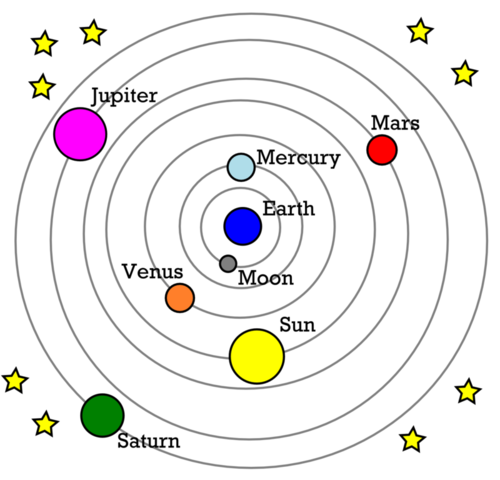 Eratosthenes (276-194 B.C.E)
* Was the first scientist to accurately measure the circumference of the Earth using 2 sticks and some basic mathematics.

https://www.youtube.com/watch?v=wnElDaV4esg&list=PL7BB1BADE1022002F

* Developed an algorithm to determine all prime numbers up to a given limit.
Sieve of Eratosthenes
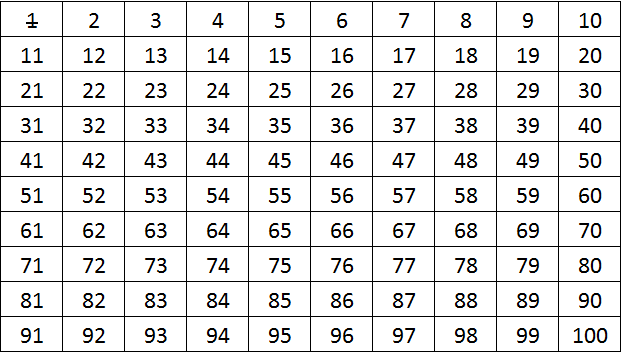 Ptolemy (83-168 C.E)
Retrograde motion
an apparent switch in the motion of a celestial body from eastward to westward or vice versa, as seen from earth.
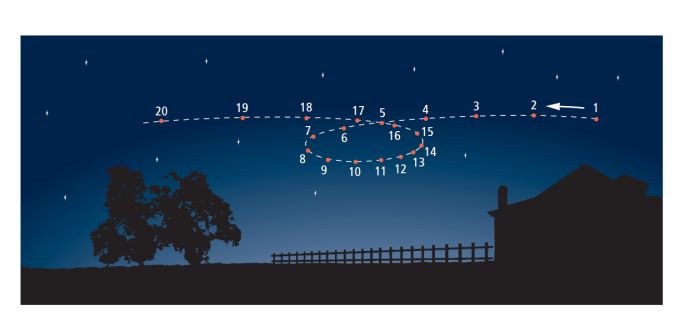 Ptolemy (83-168 C.E)
Epicycle: Point in space Ptolemy proposed all planets revolved around.

Astrolabe
An ancient instrument used to locate and predict the positions of the sun, moon, planets, and stars.
https://www.youtube.com/watch?v=EpSy0Lkm3zM
Astrolabe
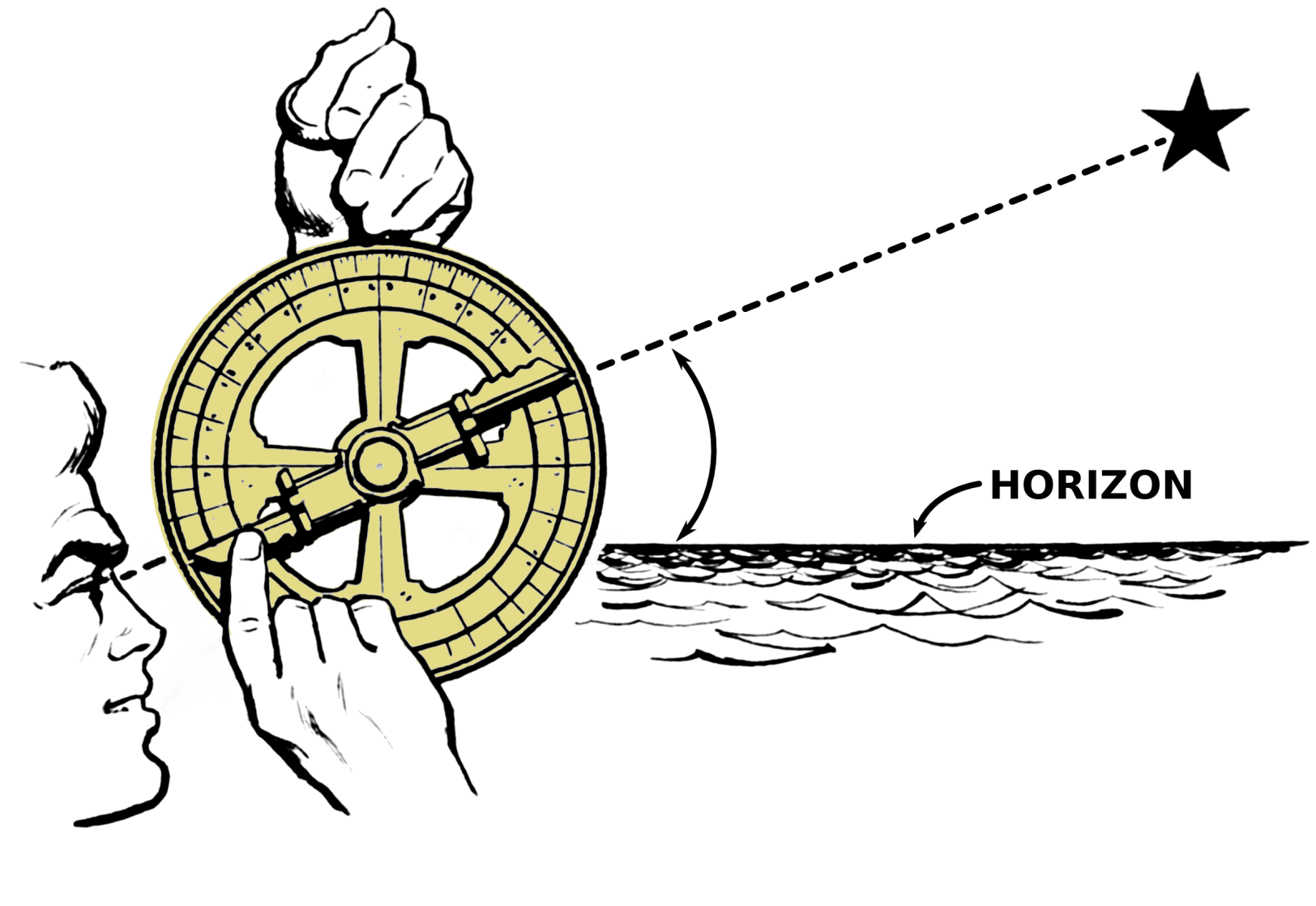 Copernicus (1473-1543)
Earth rotated on its axis once daily and revolved around the Sun once a year.

Heliocentric universe – sun as centre of universe

https://www.youtube.com/watch?v=8fbCIQK977Y

(Fun fact: Fellow scientist Giordano Bruno agreed with this model and suggested the existence of more suns with planets and possible inhabitants which may be superior to mankind. He went on trial for this idea, was found guilty and was burned at stake.)
Copernicus (1473-1543)
Galileo (1564-1642)
First to use a telescope (only 20x magnification) to view celestial bodies

Galileo used a careful scientific methodology and applied it to astronomy for the first time. He observed that Venus has phases like our Moon proving the heliocentric model. 

https://www.youtube.com/watch?v=-QUegBP3qwg

(Fun fact: Because he published this information which contradicted the theories of the catholic church, Galileo was imprisoned for the remainder of his life.)
Galileo (1564-1642)
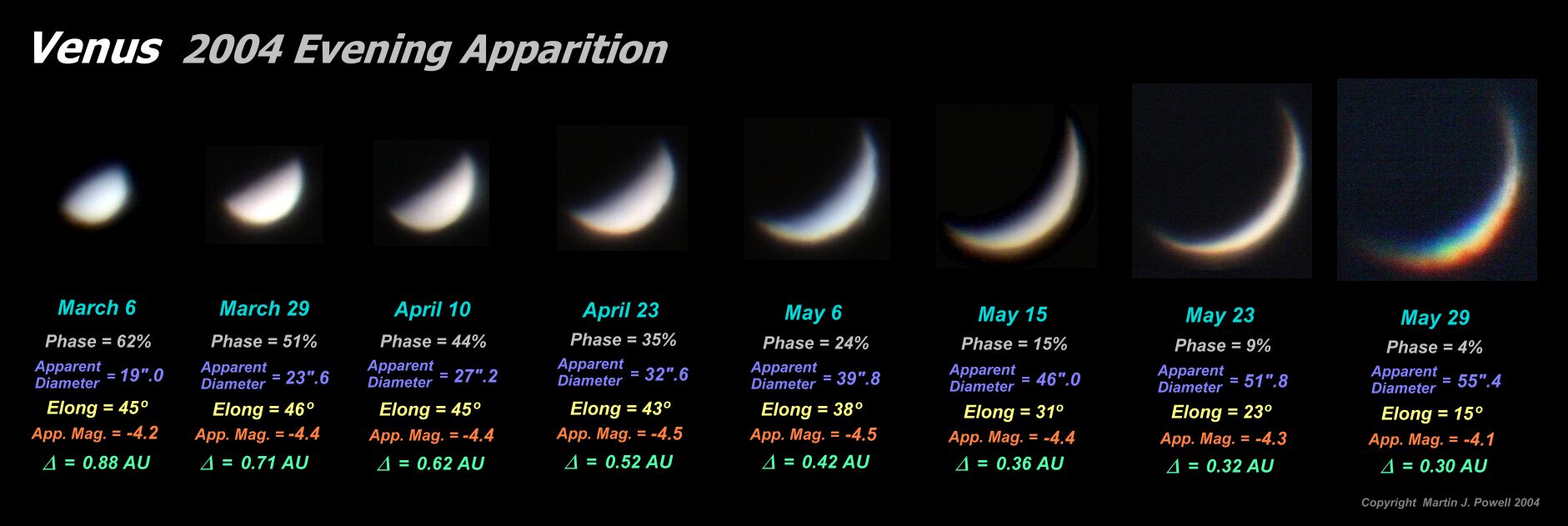 Scientific Contributions
10.3 Standing on the Shoulders of Giants
Kepler (1571-1630)
Kepler determined that planets follow an elliptical path.

Developed the three laws of planetary motion.
Kepler (1571-1630)
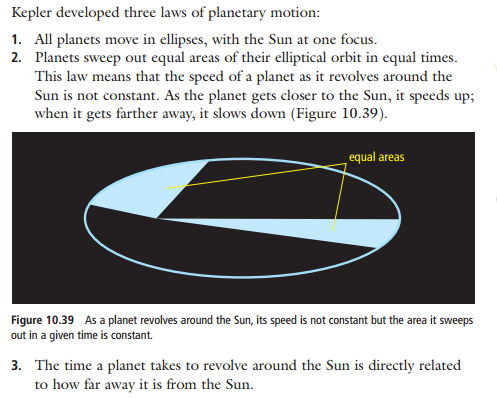 Tycho Brahe (1546-1601)
A Danish noblemen who used calculations by observing the positions of the planets.

Provided Kepler with data to create the three laws of planetary motion.

https://www.youtube.com/watch?v=x3ALuycrCwI
Sir Isaac Newton (1643-1727)
Related gravity to celestial bodies causing them to remain within orbit .
We now use his laws when calculating how to send spacecraft to the moon and planets.
Invented reflecting telescope
Created a branch of mathematics called Calculus.

Grade 8 flashback: Newton also discovered the refraction of white light into its color spectrum through a prism and he invented the reflecting telescope

https://www.youtube.com/watch?v=wAYrfrjNPhM.
Technological advancement
Early technologies advanced scientific observations about the solar system. 
Include
Stone Circles
Astrolabe
Early telescope
Stone Circles
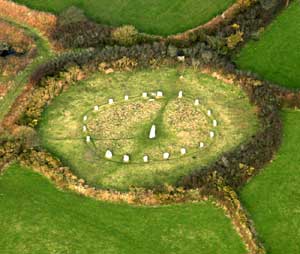 Stone Circles
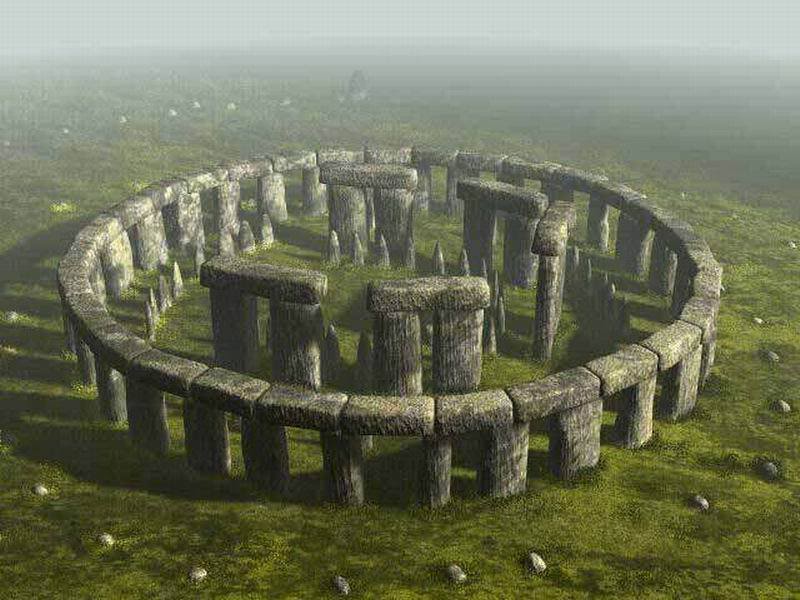 Technological advancement
Astrolabe: A device used by astronomers, navigators, and astrologers to predict the positions of celestial bodies.
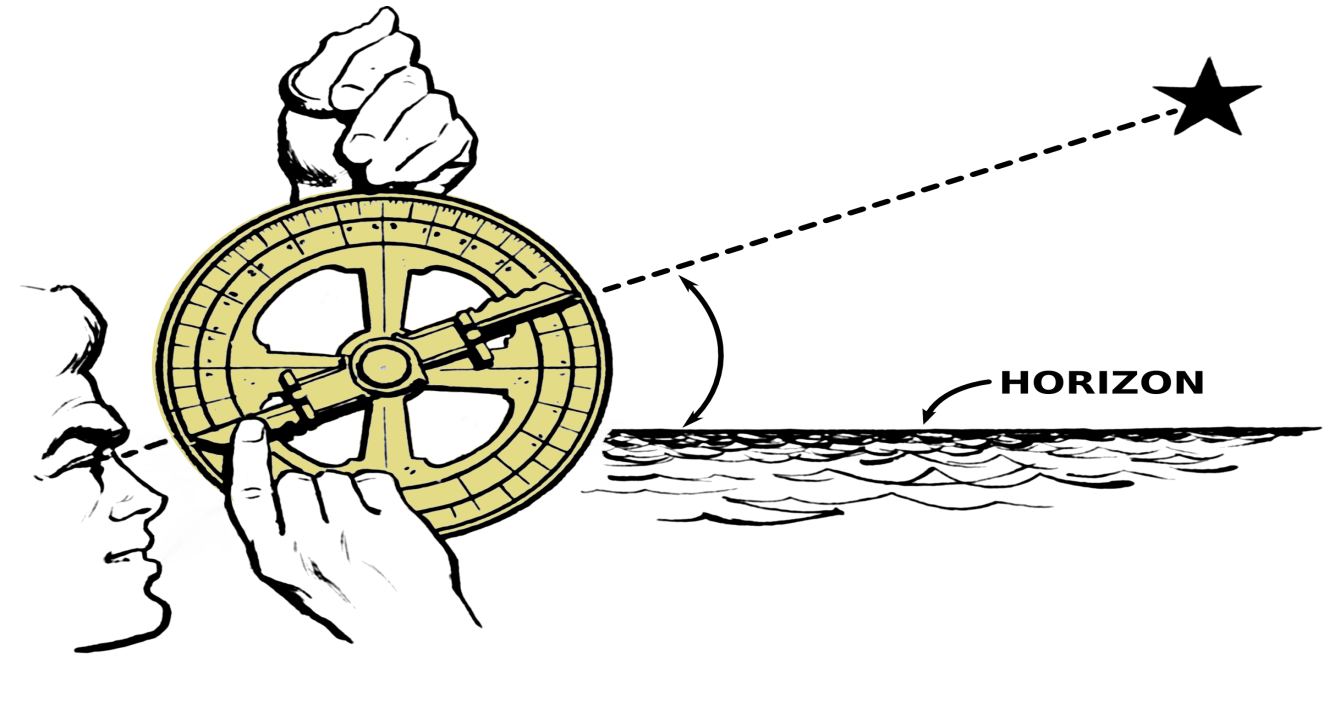 Technological advancement
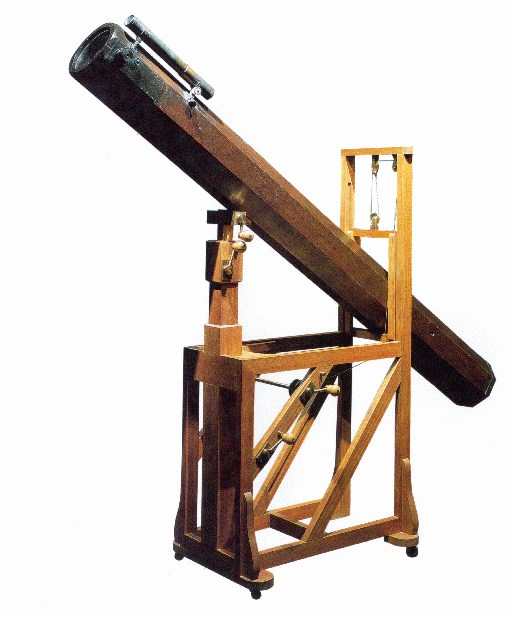 Early telescopes
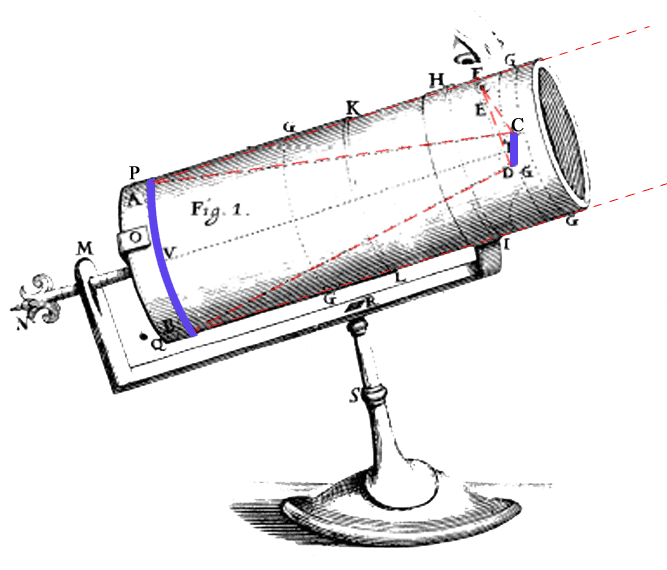 Questions
Pg 386 – 387

Questions 1, 2, 6, 7, 8, 11, and 17
10-3B Strolling Through the Solar System
CORE LAB #1